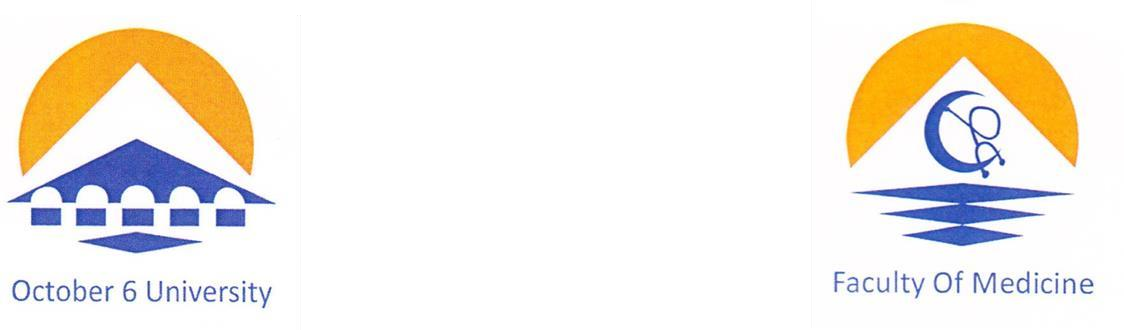 CVS Vascular system
Practical
WALL OF A BLOOD VESSEL
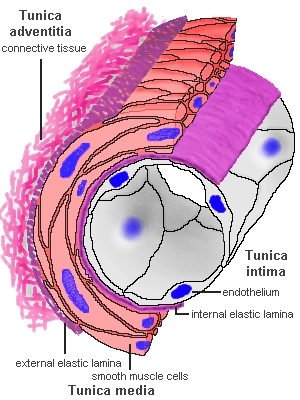 Arteries
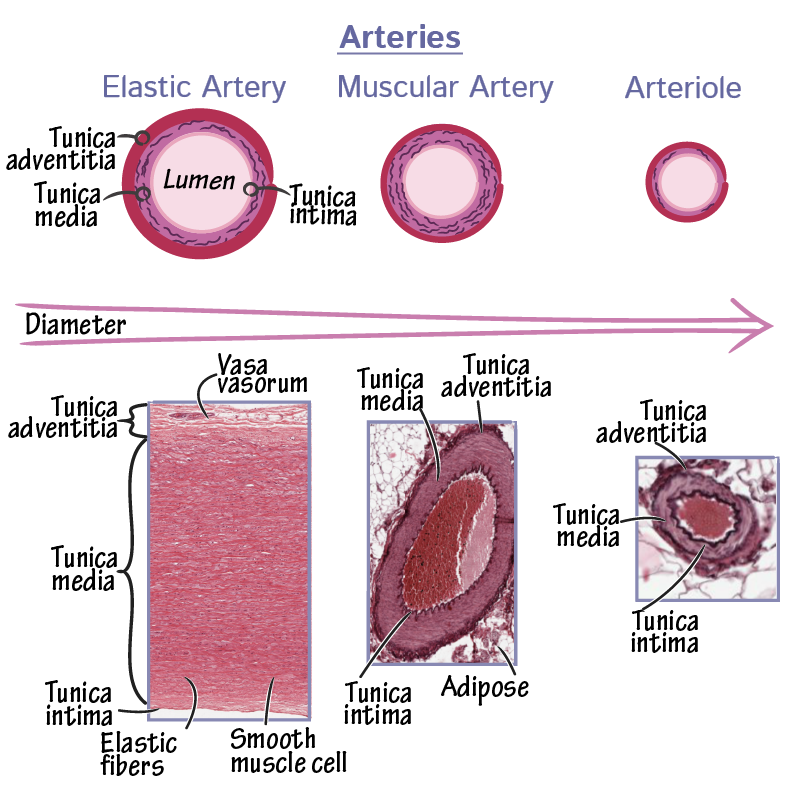 Aorta
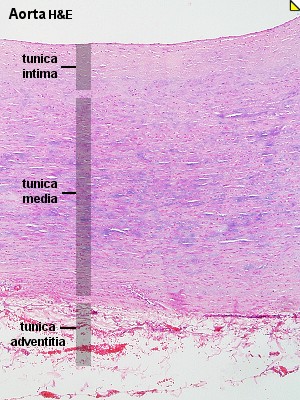 Aorta
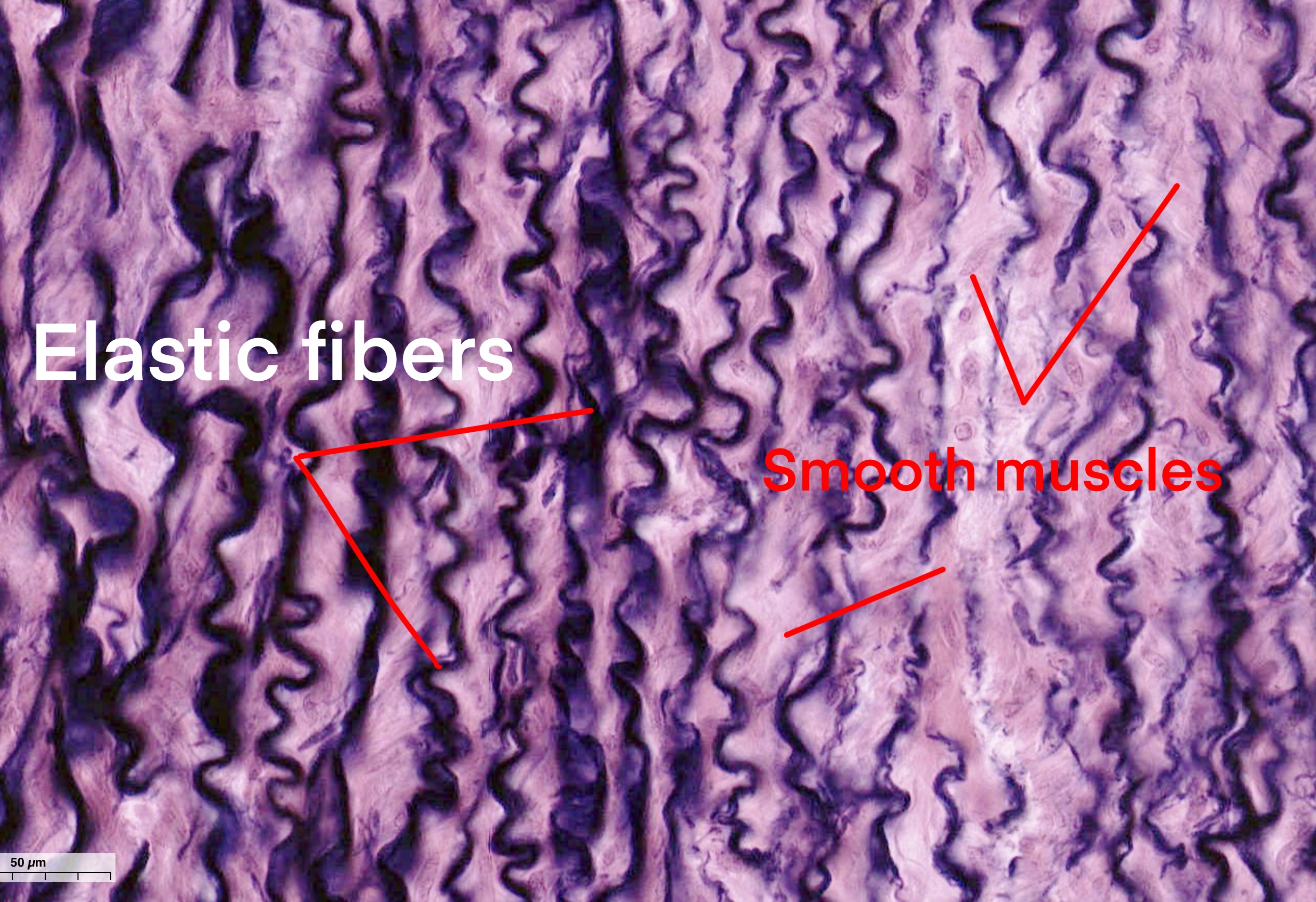 Aorta
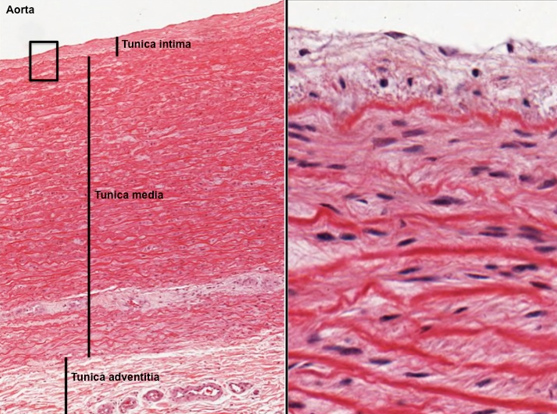 Vasa vasorum
Medium sized artery
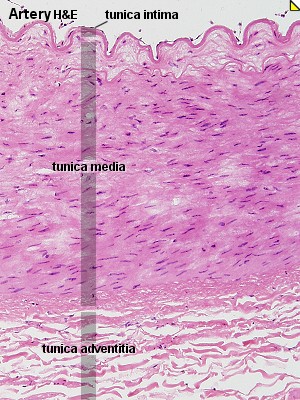 Internal elastic lamina
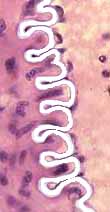 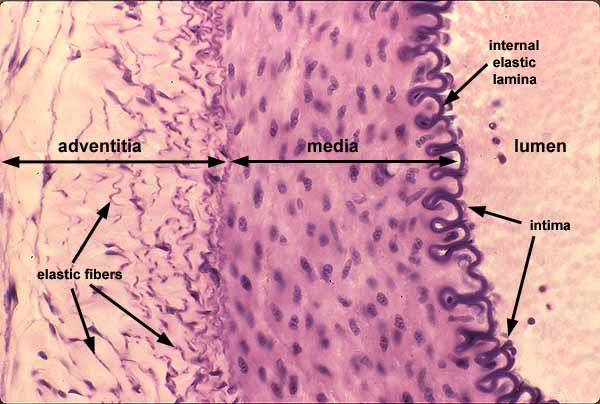 Medium sized vein
Medium sized artery & vein
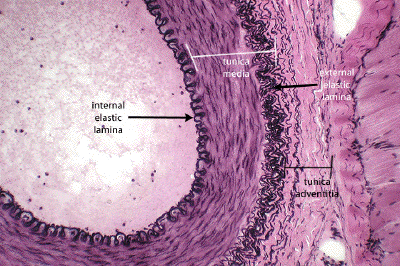 Medium sized artery & vein